Entrenamiento en pruebas objetivas
Planeación, Decisiones Financieras y Administrativas
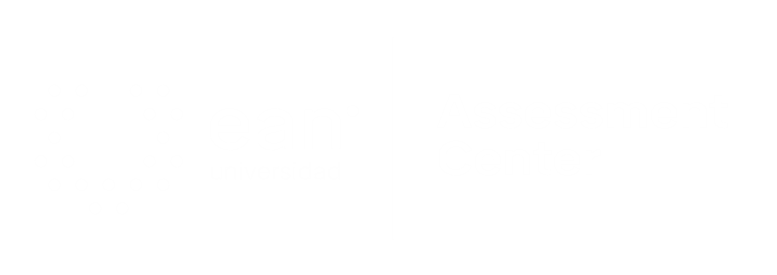 Apreciados docente y estudiantes
El siguiente entrenamiento está diseñado para que puedan familiarizarse con la estructura y funcionamiento de las pruebas objetivas. Con este documento ustedes tendrán la posibilidad de conocer en detalle los principales componentes de los ítems que conforman la prueba objetiva.

Este entrenamiento ha sido construido con información equivalente a la que se encuentra en las pruebas reales, por lo que se espera que los estudiantes obtengan herramientas esenciales para su apropiado desempeño en las pruebas.

¡Bienvenidos!
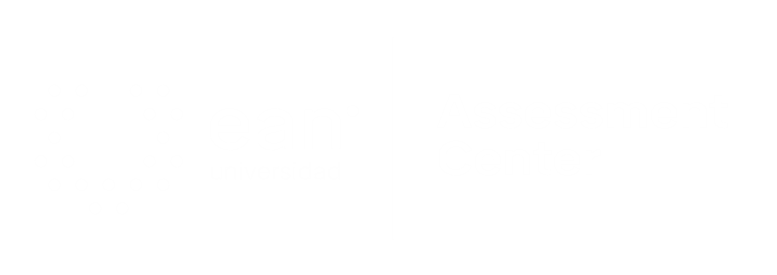 Comencemos…
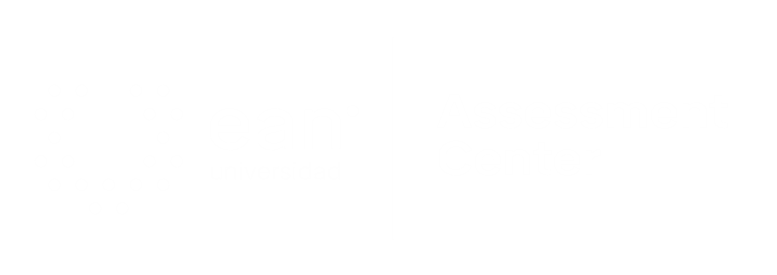 1. Caso o situación problémica
En la empresa X, el tiempo que llevó la producción del primer lote de 50 unidades fue de 500 horas. El tiempo total para los primeros 16 lotes de 50 unidades fue 5,731 horas.
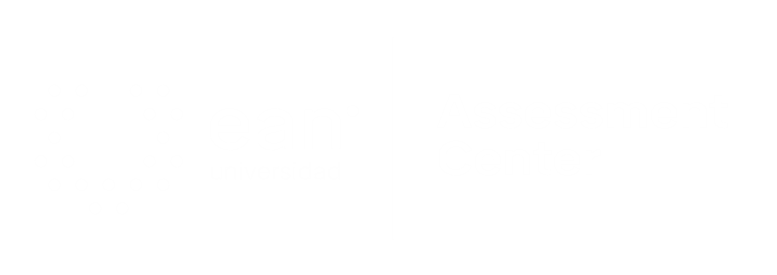 Enunciado
Teniendo en cuenta la información anterior, ¿cuál es la tasa de aprendizaje?
Opciones de respuesta
a. 85%.
b. 90%.
c. 92%.
d. 94%.
c
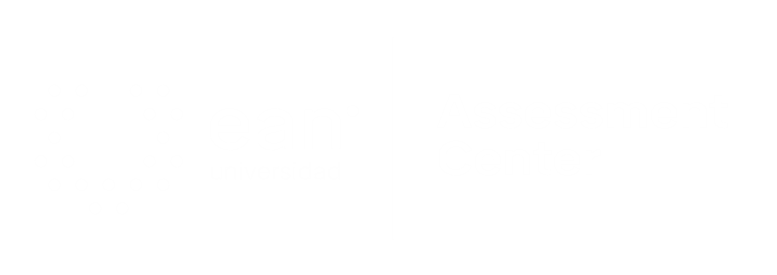 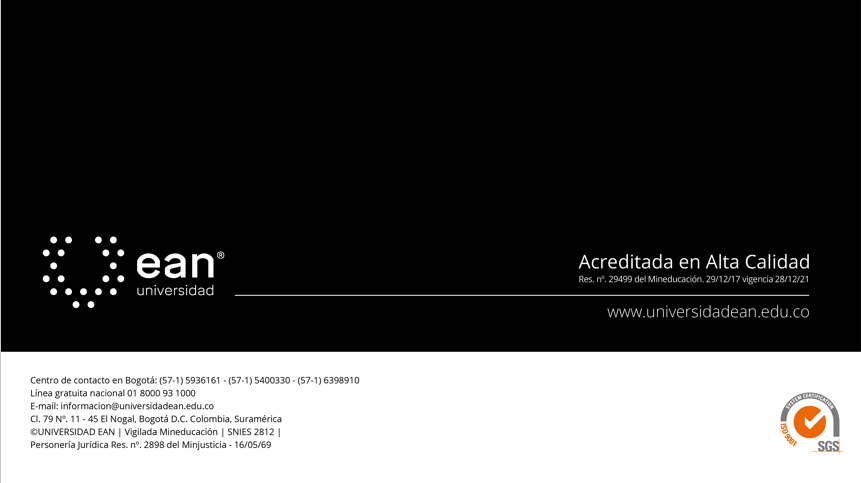